Tisková konferenceVýsledky dozorové činnosti Státní veterinární správy v roce 2021
1. Zhodnocení loňského roku
Činnost SVS výrazně již druhým rokem ovlivňovala celosvětová pandemie COVID-19
V důsledku toho meziročně klesl počet kontrol v některých oblastech, přesto se podařilo i v těchto složitých podmínkách zajistit všechny nezbytné úkoly
SVS s výjimkou krátké přestávky v průběhu léta výrazně zaměstnával rekordní počet ohnisek ptačí chřipky
Celkem bylo potvrzeno 48 ohnisek HPAI subtypů H5N8 a také H5N1
V důsledku BREXITU výrazně narostlo množství zásilek veterinárního zboží odbavených pro vývoz do třetích zemí
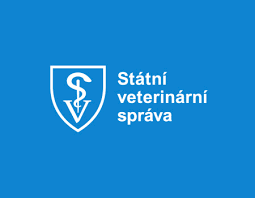 Zhodnocení loňského roku
     Dopady pandemie
Do izolace se postupně dostalo cca 240 zaměstnanců SVS – meziročně dvojnásobný počet, přibližně 1/5 zaměstnanců
Více než 100 dalších pracovníků se po rizikovém kontaktu s nakaženým dostalo v průběhu roku do karantény 
SVS přizpůsobila v maximální možné míře pracovní podmínky zaměstnanců koronavirové pandemii a umožnila jim vykonávat práci z domova
Kvůli typu práce (např. jatka, potravinářské provozy, chovy) – vice než polovina zaměstnanců této možnosti využívat nemohla
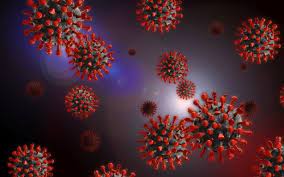 2. Zdraví zvířat a nákazy
V roce 2021 bylo v ČR potvrzeno 48 ohnisek HPAI v chovech drůbeže (47) a u ptáků držených v zajetí (1)
V chovech drůbeže bylo 17 ohnisek v komerčních hospodářstvích a 30 ohnisek v nekomerčních hospodářstvích – malochovech
V 10 ohniscích byl diagnostikován subtyp H5N1 (podzimní vlna) a v 38 ohniscích subtyp H5N8 (jaro)
1 ohnisko nízce patogenní ptačí chřipky (LPAI) subtypu H5N1 v komerčním chovu hus, kachen a brojlerů  na Vysočině
V ohniscích muselo být utraceno více než   330 000 kusů ptáků
Náklady SVS spojené s likvidací ohnisek dosáhly cca 2,5 mil Kč
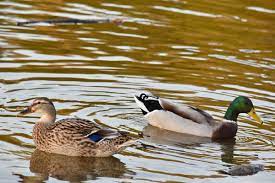 [Speaker Notes: Kompenzace chovatelům za škody vzniklé při likvidaci ohnisek vyplácené ministerstvem zemědělství činily130 mil Kč.]
2. Zdraví zvířat a nákazy
Nákazová situace ve vztahu k africkému moru prasat se v sousedních zemích (Polsko, Německo) dále zhoršuje
Oblast s intenzivním odlovem prasat divokých vytyčená v roce 2020 se v listopadu 2021 rozšířila podél celé hranice s Polskem na území dalších čtyř krajů
V zóně jsou vyšetřována na AMP všechna ulovená i uhynulá prasata divoká
V období 16. 11. – 31. 12. 2021 zde bylo uloveno a vyšetřeno více než 8000 ulovených prasat, všechna vyšetření byla AMP negativní,
Na území celé ČR stále běží monitoring, v roce 2021 vyšetřeno 2200 uhynulých prasat divokých a 3500 domácích prasat; všechna negativní
Poslední výskyty v Polsku i Německu jsou jen pár km od české hranice (mapa)
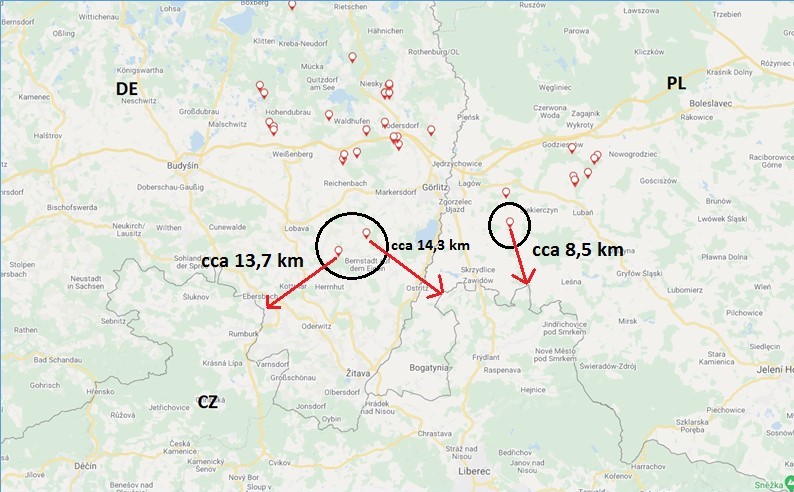 2. Zdraví zvířat a nákazy
České republice se kromě ptačí chřipky loni podařilo udržet všechny ostatní v minulosti získané příznivé nákazové statusy
V roce 2021 bylo v ČR vyhlášeno 116 ohnisek moru včelího plodu (v roce 2020 108)
Nejvíce ohnisek v krajích Moravskoslezském, Olomouckém a na Vysočině 
Od  roku 2019 je prokazován v ČR výskyt hniloby včelího plodu. Celkem byla vloni evidována 4 ohniska HVP (Liberecko)
Pokud jde o nákazy ryb, řešila SVS loni 6 ohnisek koi herpesvirózy v chovech kaprů a 2 ohniska virové hemoragické septikémie v chovech pstruhů (meziročně mírný nárůst)
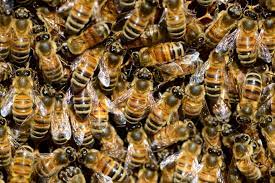 [Speaker Notes: ČR v loňském roce udržela udělené nákazové statusy a v současnosti drží statusy země prosté: vztekliny, tuberkulózy skotu, brucelózy a leukózy skotu, brucelózy ovcí, Aujeszkyho choroby prasat, slintavky a kulhavky a afrického moru koní, moru malých přežvýkavců, klasického moru prasat a status země se zanedbatelným rizikem BSE. Statusy napomáhají českým podnikatelům s otevíráním trhů ve třetích zemích.]
3. Oblast welfare zvířat
SVS každoročně uskuteční v oblasti welfare tisíce kontrol, v loňském roce více než 6500, (r. 2020 – 6800)
Procento zjištěných závad mírně meziročně kleslo. U hospodářských zvířat z 21 % na 19 %, u zájmových zvířat zůstalo na 30 %
Nejčastějšími nedostatky byly zejména nevhodné podmínky chovu, omezování výživy a napájení, nezabezpečení zvířete proti úniku či opuštění zvířete
Obcím s rozšířenou působností předáno 476 podnětů s porušením předpisů v oblasti ochrany zvířat (v roce 2020 - 569 podnětů)
Podněty zahrnuji návrhy na zvláštní opatření, umístění týraného zvířete do náhradní péče – 71 podnětů, opatření ke snížení počtu zvířat – 13 případů 
Ve 5 nejzávažnějších případech SVS předala podnět Policii ČR (v roce 2020 bylo podnětů 13)
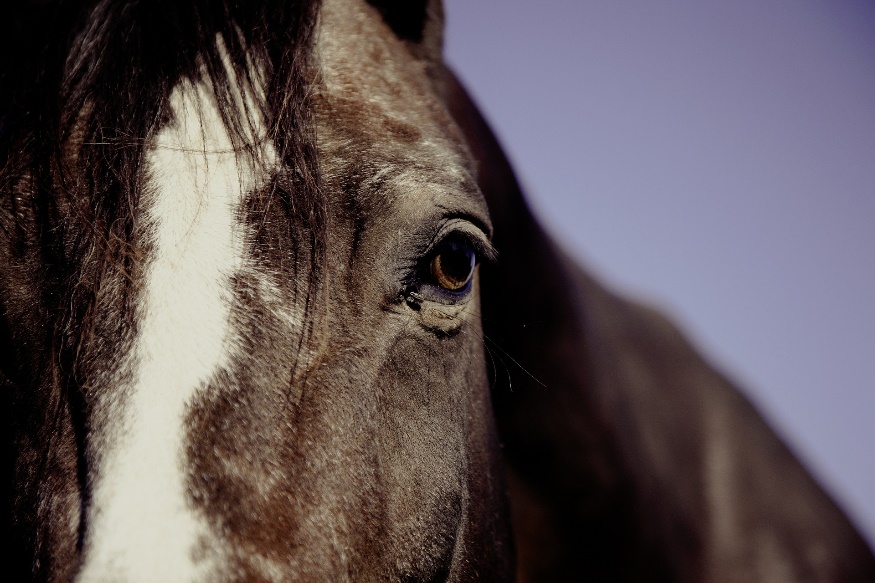 3. Oblast welfare zvířat
V oblasti welfare psů bylo v roce 2021 provedeno 1921 kontrol, z toho bylo při 630 kontrolních akcích zjištěno porušení
Chybějící označení psa čipem zjištěno celkem při 260 kontrolách 
Porušení povinnosti očkovat psa proti vzteklině při 363 kontrolách 
Porušení hlášení 3 a více fen zjištěno při 27 kontrolách
Vzhledem k tomu že legislativní proces novely veterinárního zákona nebyl v roce 2021 dokončen, původně plánovaná centrální evidence (CEP) psů k 1. 1. 2022 nevznikla 
Nevzniká tak chovatelům povinnost hlásit čísla čipů psů do CEP a za nesplnění této povinnosti nehrozí chovateli sankce
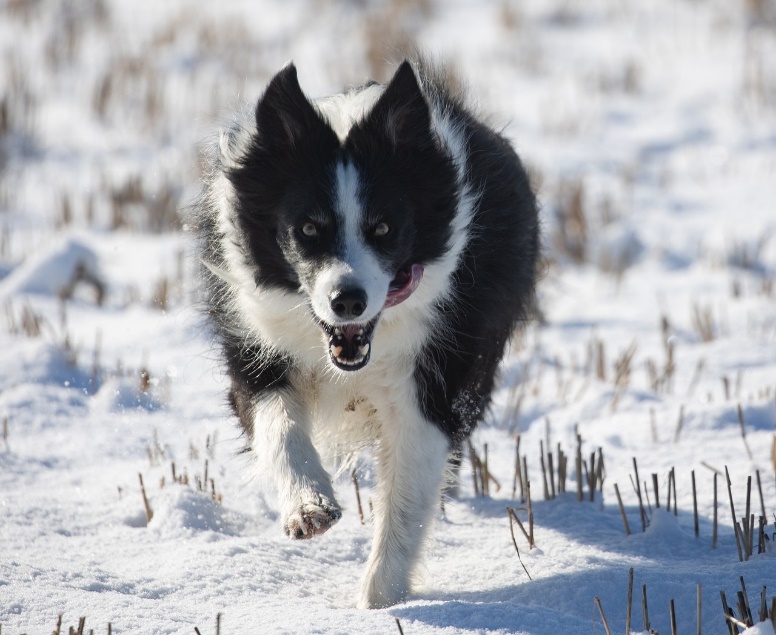 4. Oblast veterinární hygieny
Jedním z klíčových úkolů SVS je zajištění veterinárního dozoru na jatkách a tím i zdravotní nezávadnosti masa a dalších živočišných produktů na domácím trhu
I v době nouzového stavu více něž 400 veterinárních inspektorů a techniků provádělo veterinární dozor na 300 českých jatkách a zvěřinových závodech
V důsledku izolací, karantén a dalších omezení bylo nezbytné přesouvat veterinární inspektory z jiných činností právě na jatka
Celkové porážky na českých jatkách jsou na srovnatelné úrovni; například u kuřat dokonce rostly
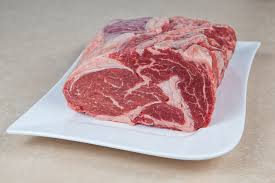 4. Oblast veterinární hygieny
Důvody nižšího počtu kontrol v roce 2021 zůstávají stejné jako v roce předchozím, tj. probíhající pandemie
Počet kontrol v oblasti potravin živočišného původu v loňském roce meziročně navzdory všem komplikacím klesl jen velmi mírně na 39 500 kontrol, meziročně zhruba o 4%; nicméně cca o 20 % méně než před pandemií
Počet kontrol v místech určení (sklady a logistická centra byl loni cca o 12 % nižší než v roce 2020
Například v případě kontrol na cestě je SVS limitována dostupností orgánů oprávněných zastavovat vozidla, tj. celníků nebo policie
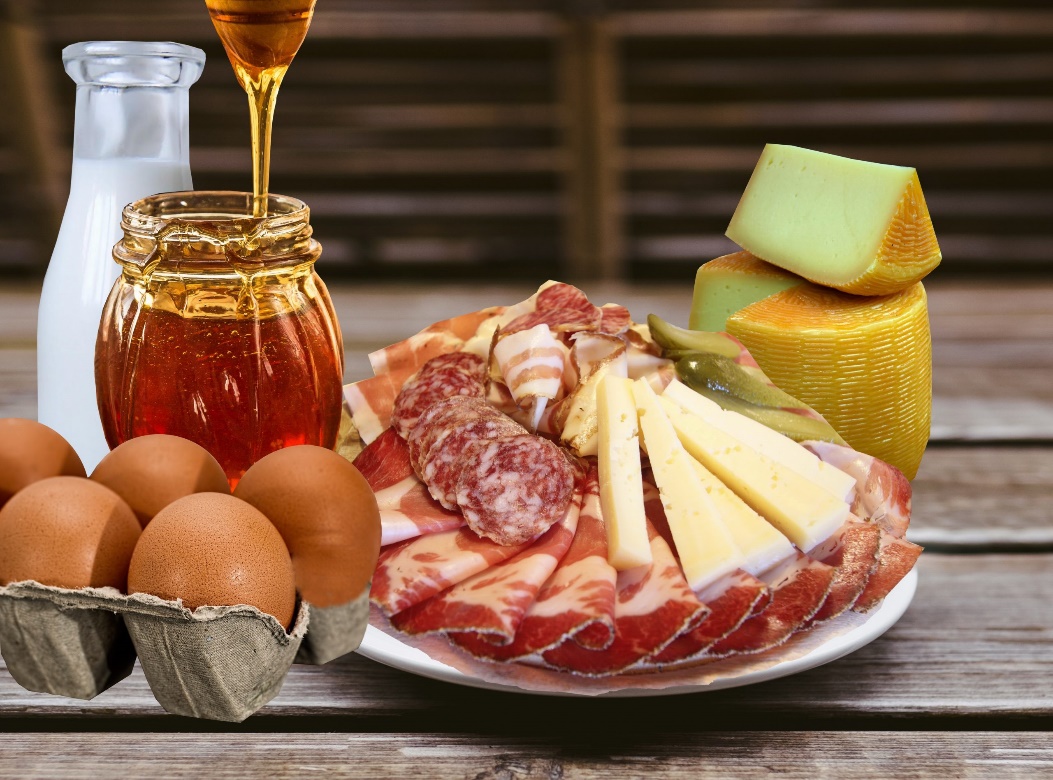 4. Oblast veterinární hygieny
Při plánování kontrol se SVS zaměřuje na opakovaně problematické a na nové subjekty
Spektrum závad v oblasti hygieny potravin bylo v loňském roce velmi podobně jako v letech předchozích. 
Nejčastěji byly zjišťovány přestupky ve správné výrobní a hygienické praxi (26 %), označování výrobků (17 %), manipulaci s produkty (10 %), vedení dokumentace (10 %), čištění a sanitaci (10 %) a sledovatelnosti (10 %)
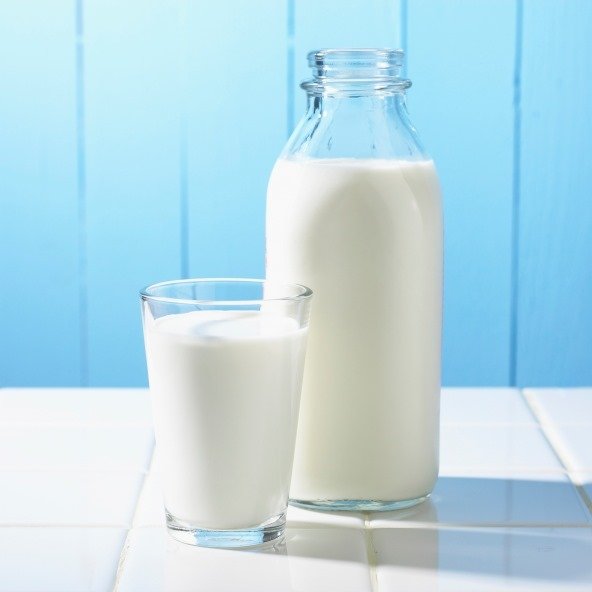 4. Oblast veterinární hygieny
Počty veterinárně vyšetřených poražených zvířat:
Skotu bylo na jatkách veterinárně vyšetřeno srovnatelně s rokem 2020 –  251 873 ks
Prasat bylo na jatkách veterinárně vyšetřeno srovnatelně s rokem 2020 – 2 387 531 ks
Kuřat bylo na porážkách veterinárně vyšetřeno cca o 3 % více než v předchozím roce – 124 792 420 ks
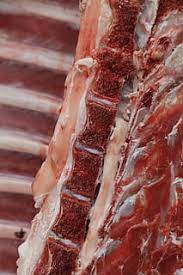 5. Vývoz zvířat a živočišných produktů
Veterinární dozor je důležitý i při odbavování zásilek živých zvířat a živočišných produktů při vývozu
Za loňský rok veterinární inspektoři potvrdili po veterinární kontrole 13 400 zásilek živých zvířat a živočišných produktů do třetích zemí, což je meziroční navýšení více než o pětinu (v roce 2020 – 11 069 zásilek)
Nárůst souvisel zejména s novou povinností vydávat vývozní osvědčení na zásilky vyvážené do Velké Británie, která opustila EU
V loňském roce nově vyjednala SVS 25 vývozních osvědčení do třetích zemí, to je srovnatelné s rokem 2019
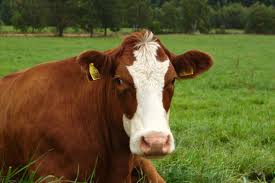 [Speaker Notes: Zbyněk na úvod po předání slova naváže na předchozí slide Honzy Váni a uvede, že v souvislosti s poklesem počtu kontrol v oblasti zdraví zvířat i veterinární hygieny klesl také objem pokut cca o třetinu z 32,9 mil Kč na 21,4 mil Kč.]
6. Dovoz zvířat a živočišných produktů
Loni došlo k růstu počtu zásilek odbavených Pohraniční veterinární stanicí na pražském Letišti Václava Havla – přišlo 779 zásilek, zatímco v roce 2020 jich bylo přes 700
Jde o srovnatelný počet s „předcovidovými“ lety; (na rozdíl od přepravy osob, přepravu zvířat a živočišných produktů pandemie výrazněji nezasáhla.
Zamítnuto a nevpuštěno do země bylo 67 zásilek, což představuje významný nárůst proti roku 2020 (8 zásilek). Nejvíce zamítnutých zásilek v roce 2021 představovaly zásilky z Vietnamu a Velké Británie
Nejčastěji dovážené komodity v roce 2019: chlazené ryby a doplňky stravy, akvarijní ryby, zájmová zvířata a zvířata určená pro zoo a také genetický materiál
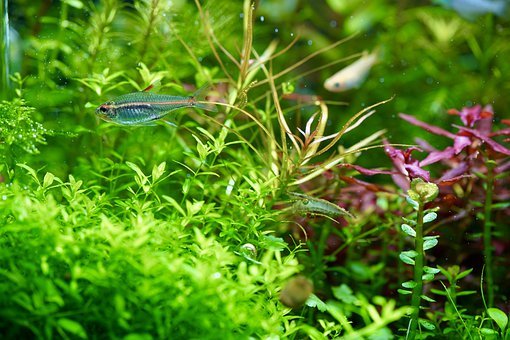 7. Priority pro letošní rok
Zachování příznivých nákazových statusů 
Snaha o zabránění opětovného zavlečení AMP do ČR
Zabezpečení úkolů vyplývajících pro ČR z předsednictví Rady EU v druhém pololetí 2022
Dlouhodobým cílem SVS zůstává zabezpečení zdravotní nezávadnosti potravin živočišného původu, ochrana spotřebitelů před klamáním a dozor nad dobrými životními podmínkami zvířat
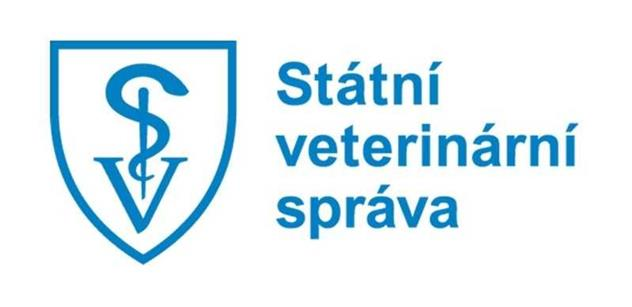 Děkujeme 
za pozornost




Zbyněk Semerád, ústřední ředitel SVS 
Jan Váňa, ředitel odboru veterinární hygieny a ochrany veřejného zdraví
Tomáš Jarosil, ředitel odboru ochrany zdraví a pohody zvířat